Månadsmöte uppfödare 2022-10-26
Månadsuppföljningar
Styrelseinformation
Vad är viktigast
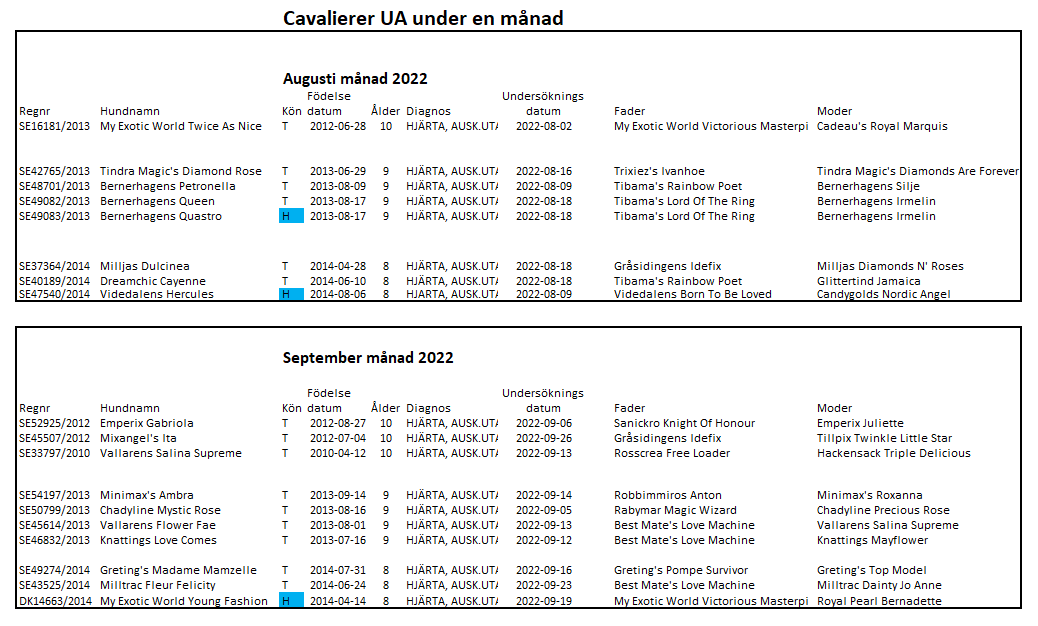 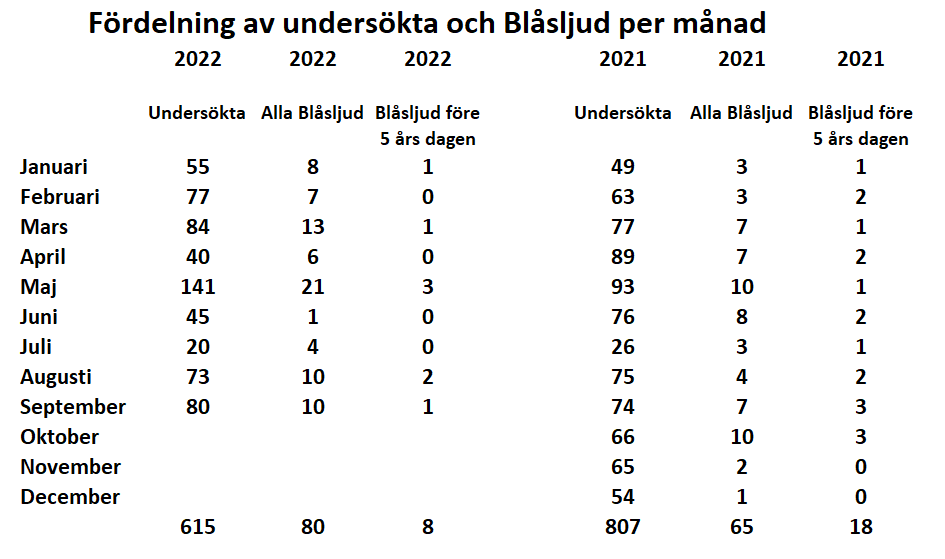 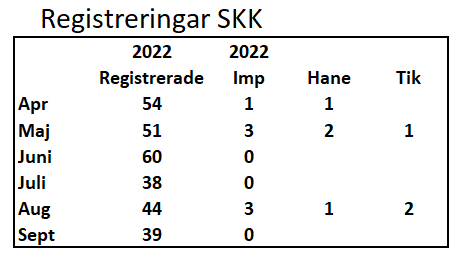 Styrelseinformation
Mål för arbetsgruppen!
Förbättra dagens och söka andra möjligheter att snabba upp så fler cavalierer tar och får hjärta UA-intyg och förblir friska högre upp åldrarna.Regelbundet informera uppfödare och övriga medlemmar om utvecklingen av ovanstående för att stärka motivationen.
Månadsmöten via Teams med alla uppfödare som är medlemmar i SCKCS sista onsdagen i månaden. Med start i Oktober 2022.Innehåll:Styrelseinformation.Några intressanta månadsuppföljningar.Vad är viktigast?
Halvårs möten på Teams för alla medlemmar i SCKCS.Innehåll: Aktuell styrelseinformation.Lite uppföljningar i stort. Teamsföreläsningar riktat till medlemmar.
Information i tidningen.Vad vi jobbar med i stort samt det som ligger i pipeline.
Tillsammans med SKK Förenklad uppföljning av flera generationer på hälsoviktiga parametrar.Se över dagens hälsoprogram, vad är bra och vad är mindre bra.Regelbundna möten med SKK. Uppfödarnas förslag från uppfödarträffarna våren 2022.
Formulera om ögondiagnoserna.
”Kloka gummor” i klubben.
Det bör vara enklare att få utländska veterinärer med rätt kompetens godkända.
En kontakt på SKKs Avel & Hälsa mot klubben.
Samband mellan blåsljud och tandhälsa?
Annonsera i varje nummer i tidningen om vikten att ta hjärtintyg.
Ta bort stopptecken på avelsdata.
Höja åldern i avtalen med bibehållen avelsrätt även på hanar.
Samarbete med de nordiska länderna.
Enklare att importera.
Ordna en spermiebank för att tillvarata hanar med starka hjärtlinjer.
Inventering av svenska godkända veterinärer. (ta hjälp av LO)
Dödsfallsregister.
Projekt med krypta hanar. (värdefulla hanar efter förolyckad förälder) Nedan några punkter som är upptagna med SKK.
Hanhundsinventering.
Feldiagnostiserade hjärtintyg.
Central registrering av SM.
Hjärtindex? Genomisk selektion. (Helena på SKK:s förslag)
Släktskapsindex.
Datorisera påminnelse om att ta hjärtintyg.
För att klara den målsättningen vi har måste vi prioritera det som snabbast ger det önskade resultatet.
Vad är viktigast, vad ska prioriteras?
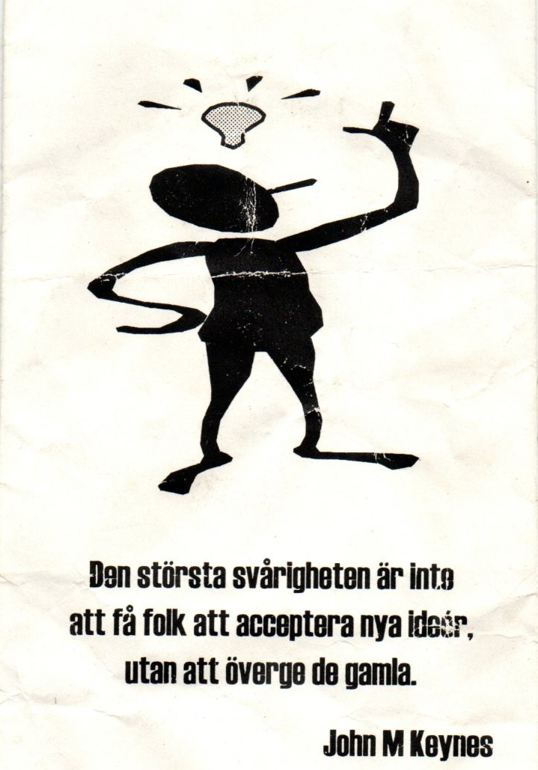 Farfars Far
Bäst tänkbara!
Faders Fader
9 år
Farfars  Mor
Fader
6 år
3 år

4 år


5 år




6 år
7 år

8 år
Första möjligheten att användas i avel om föräldrarna har hjärta UA efter 5 år.
Hjärta UA efter fyllda 4 år och sedan inget mer, ev avkomma har möjlighet att användas i Avel om UA intyg finns efter fyllda 5 år för avkomman.
Hjärta UA efter fyllda 5 år ger alla möjlighet att användas i avel, samt avkommor som får användas i avel vid 3 års ålder. Undan från alla är de där föräldrarna har tagit hjärtintyg men saknar UA intyg efter fyllda 4 år och har konstaterat biljud.
Efter fyllda 6 år får hanar användas till fler kullar än 5.
Efter fyllda 7 år ska tik som används i avel ha friskintyg från veterinär. 
Hanar som har hjärta UA efter fyllda 8 år och sedan får blåsljud får användas i avel. Ny hjärtkollar krävs dock.
Farmors  Far
Faders moder
9 år
Farmors Mor
Avelsdjur
3 år
Morfars  Far
Moders Fader
9 år
Morfars Mor
Moder
6 år
Mormors Far
Moders moder
9 år
Mormors Mor
Bra eller dåligt?
Farfars Far
3 år

4 år


5 år




6 år
7 år

8 år
Första möjligheten att användas i avel om föräldrarna har hjärta UA efter 5 år.
Hjärta UA efter fyllda 4 år och sedan inget mer, ev avkomma har möjlighet att användas i Avel om UA intyg finns efter fyllda 5 år för avkomman.
Hjärta UA efter fyllda 5 år ger alla möjlighet att användas i avel, samt avkommor som får användas i avel vid 3 års ålder. Undan från alla är de där föräldrarna har tagit hjärtintyg men saknar UA intyg efter fyllda 4 år och har konstaterat biljud.
Efter fyllda 6 år får hanar användas till fler kullar än 5.
Efter fyllda 7 år ska tik som används i avel ha friskintyg från veterinär. 
Hanar som har hjärta UA efter fyllda 8 år och sedan får blåsljud får användas i avel. Ny hjärtkoll krävs dock.
Faders Fader
Farfars  Mor
Fader
Farmors  Far
Faders moder
Farmors Mor
Avelsdjur
3 år
Morfars  Far
Moders Fader
Morfars Mor
Moder
Mormors Far
Moders moder
Mormors Mor
Svar på ”En enkät om hjärtintyg efter avslutat avel”
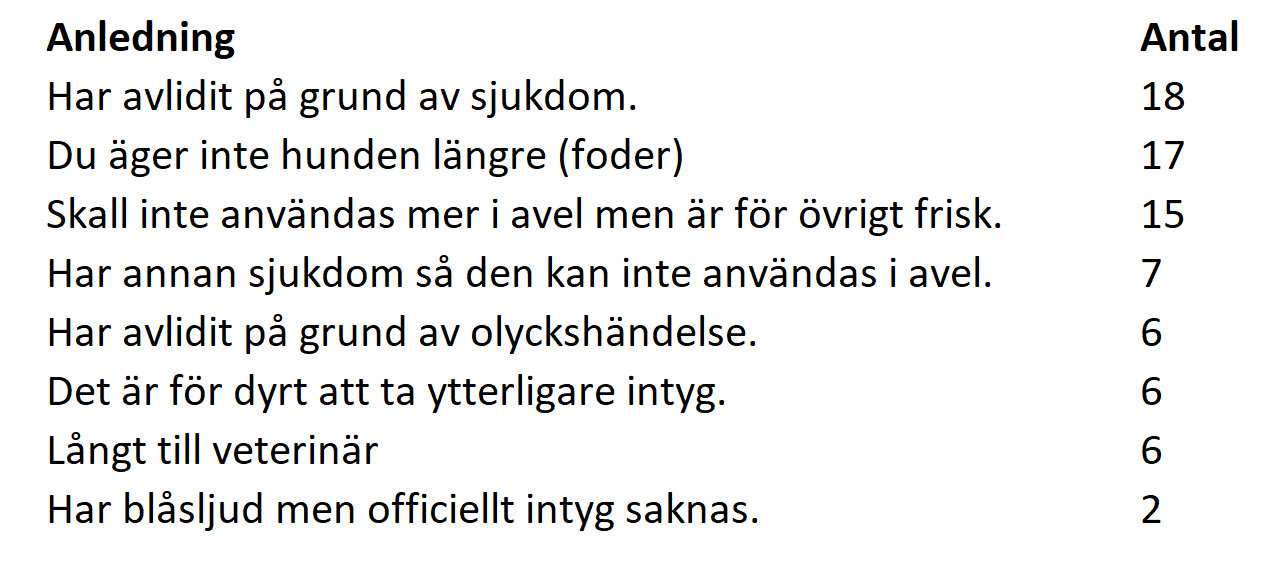 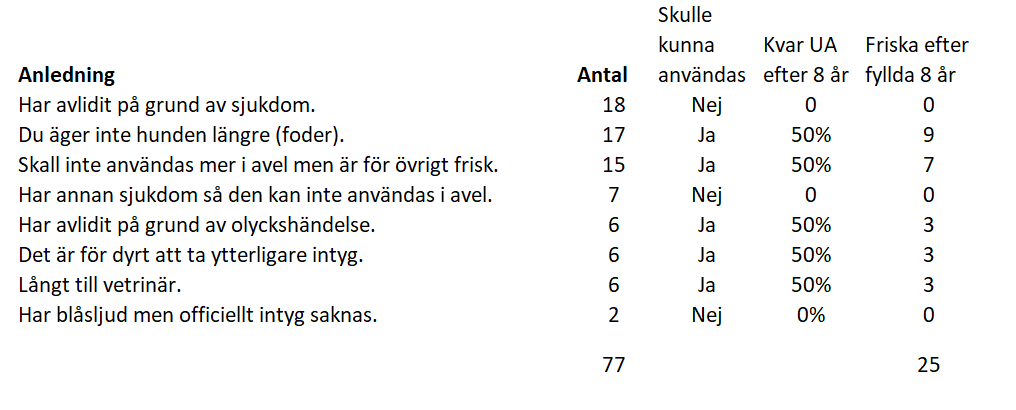